Containerization and microservices for nuclear data
Georg Schnabel

Nuclear Data Section
Division of Physical and Chemical Sciences NAPC
Department for Nuclear Sciences and Applications
IAEA, Vienna 

Workshop for Applied Nuclear Data Activities
29 January 2021
Nuclear data pipeline
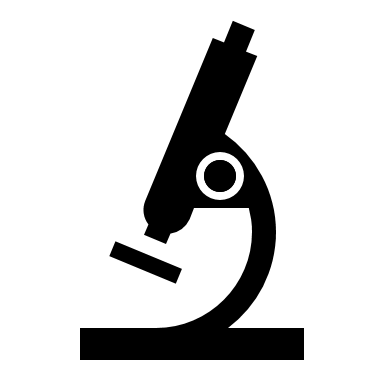 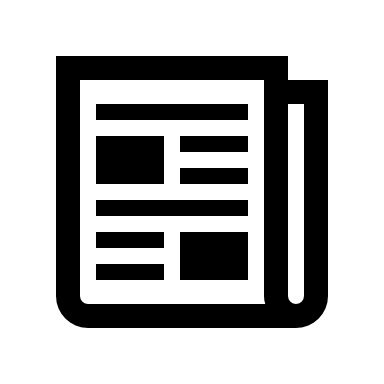 Compilation
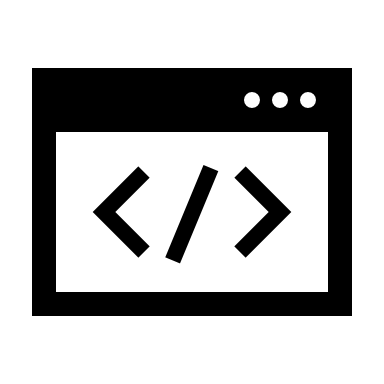 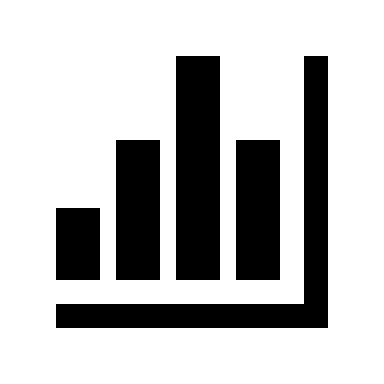 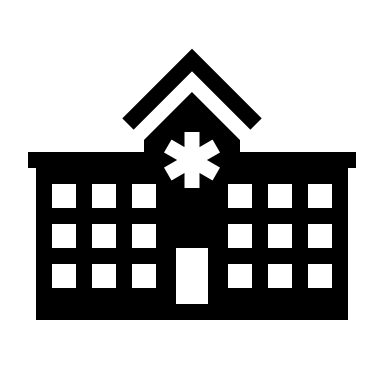 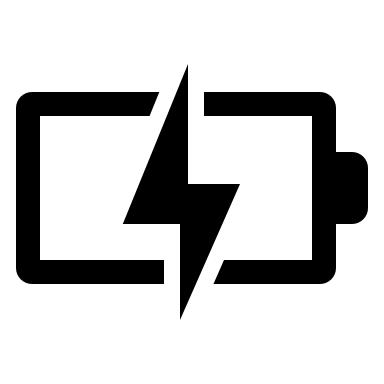 Applications
Evaluation
Processing,
Verification
Validation
Collaborative effort of experts
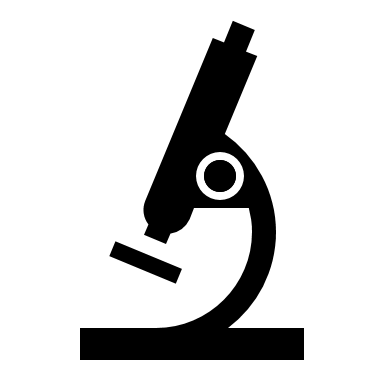 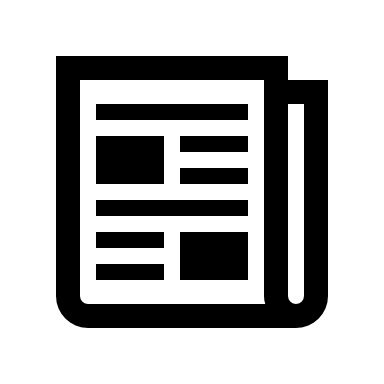 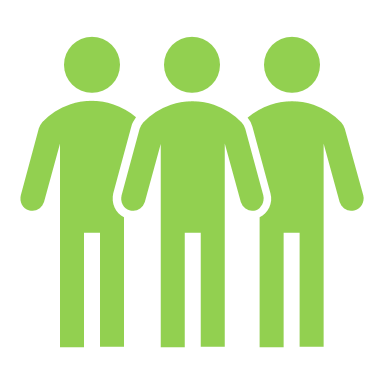 Compilation
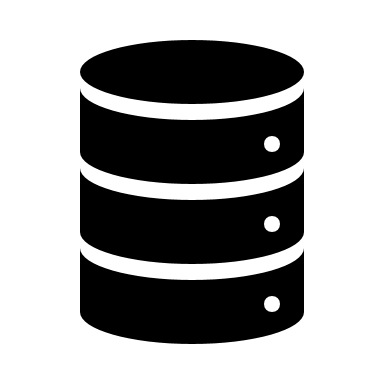 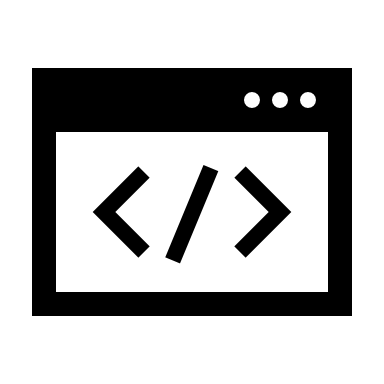 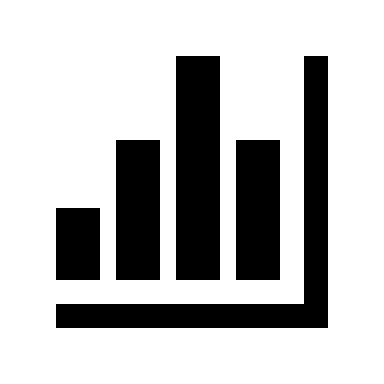 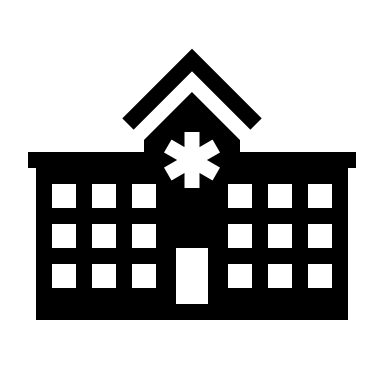 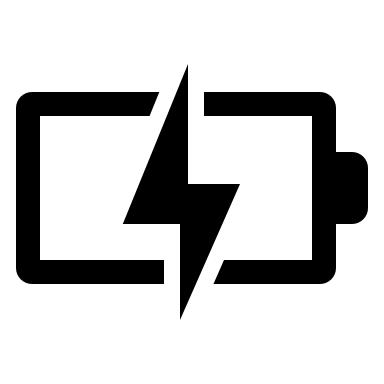 Applications
Evaluation
Processing,
Verification
Validation
Technical overhead
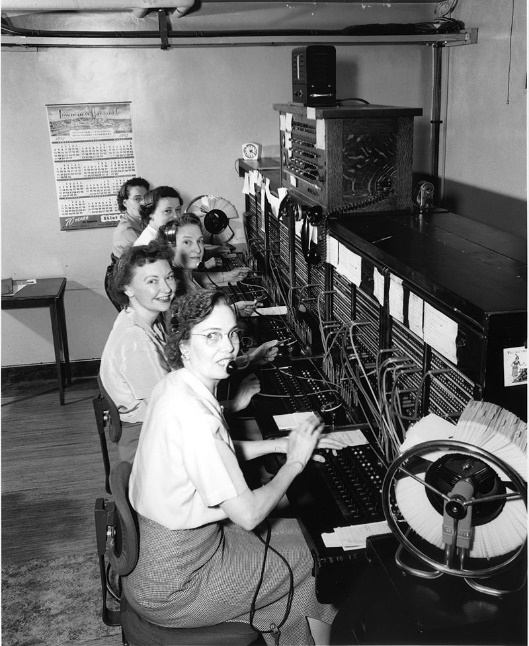 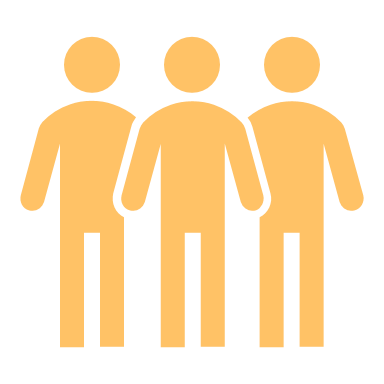 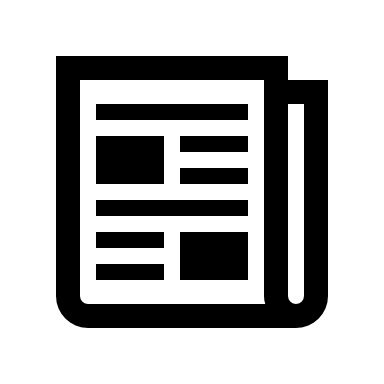 Cluster
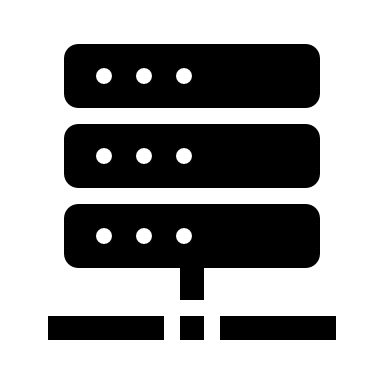 Compilation
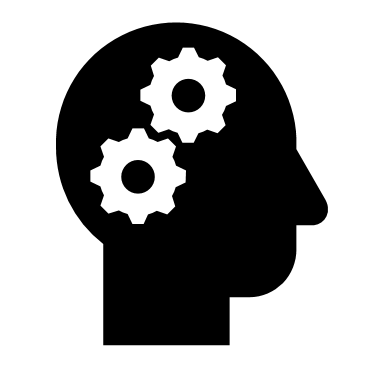 Seattle Municipal Archives
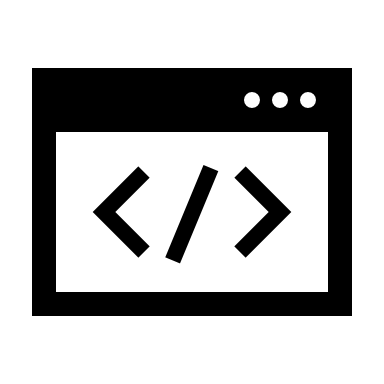 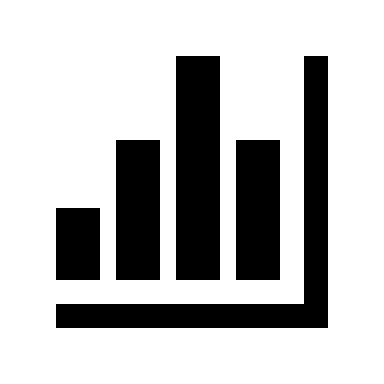 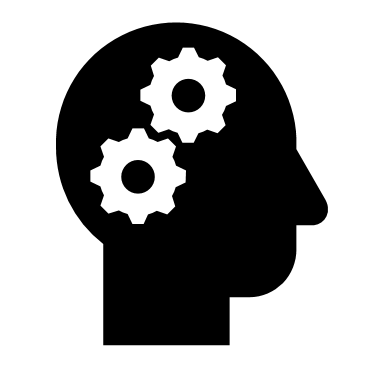 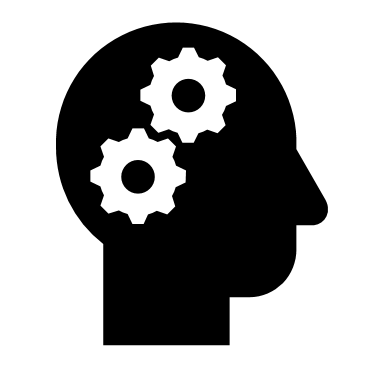 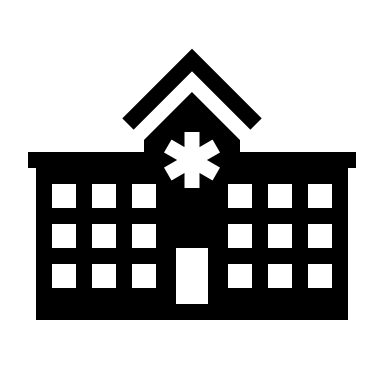 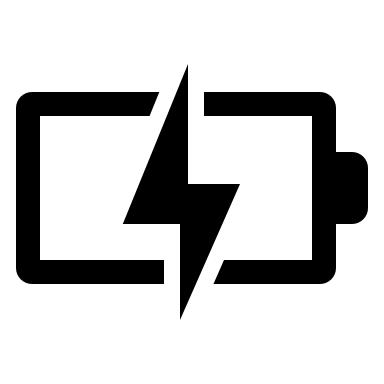 Applications
Evaluation
Processing,
Verification
Validation
Empower great minds
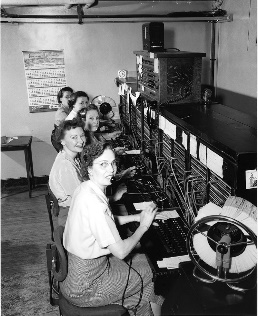 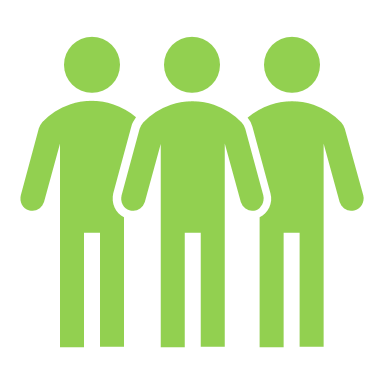 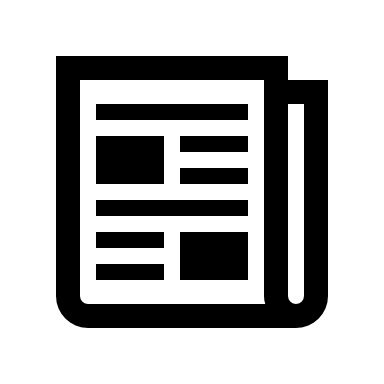 Seattle Municipal Archives
Cluster
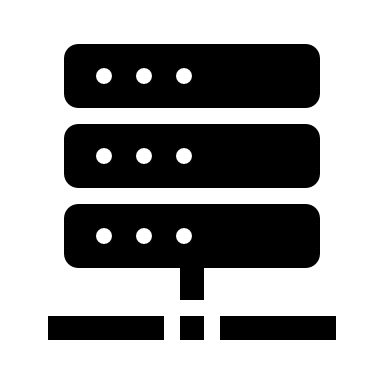 Compilation
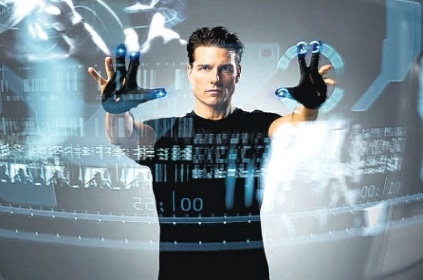 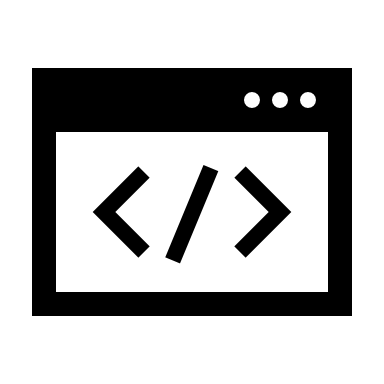 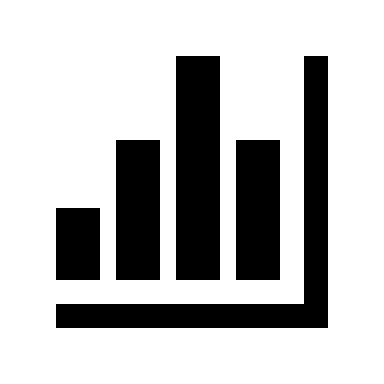 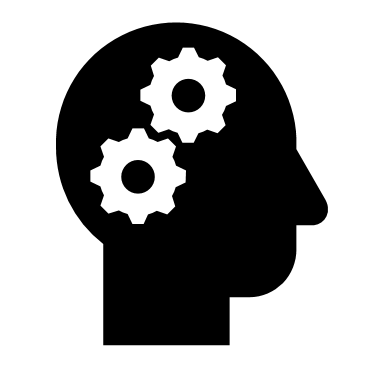 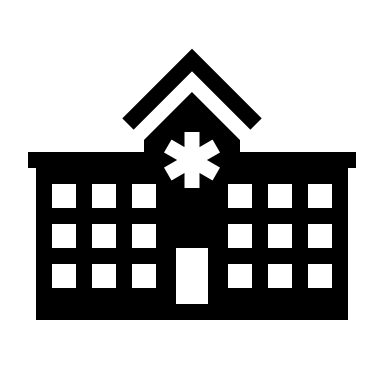 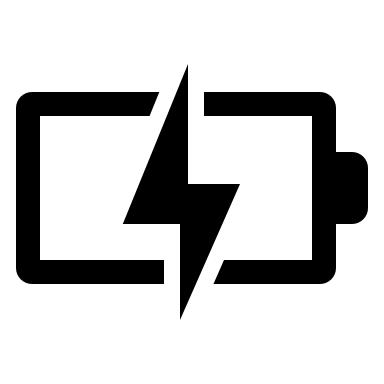 Applications
Evaluation
Processing,
Verification
Validation
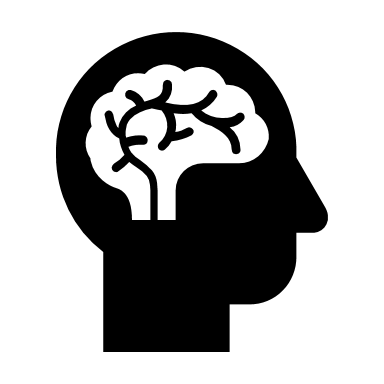 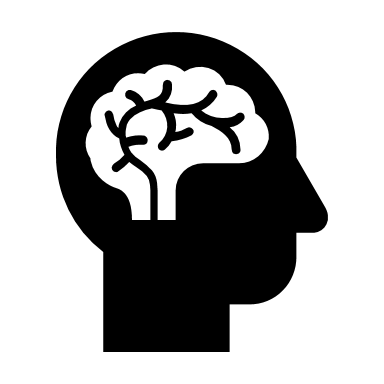 Automation
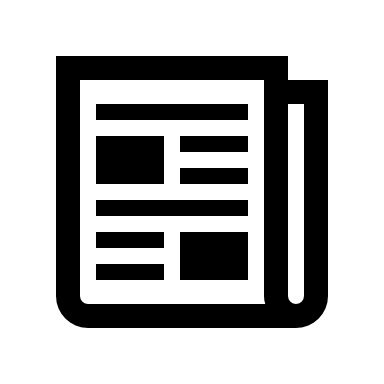 Cluster
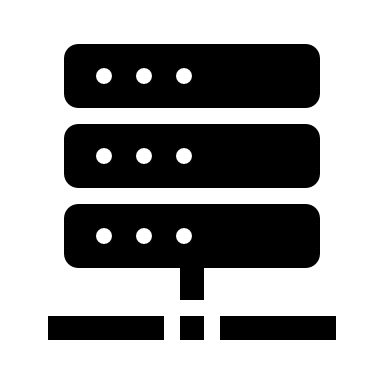 Compilation
Examples:
BNL Advance
OECD NEA V&V system
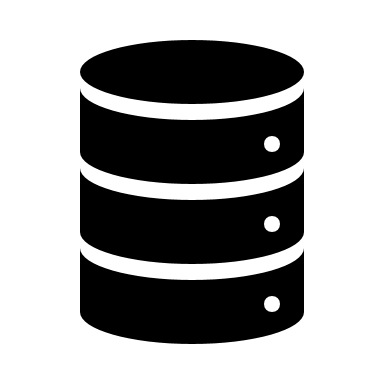 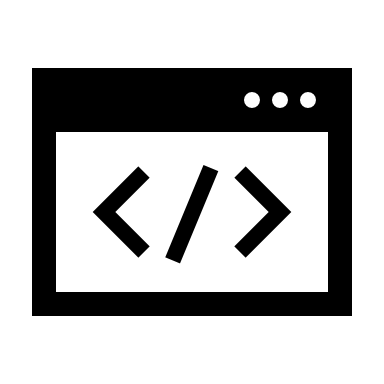 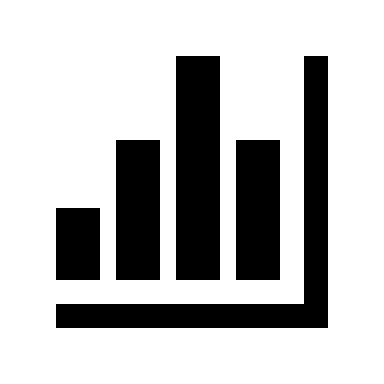 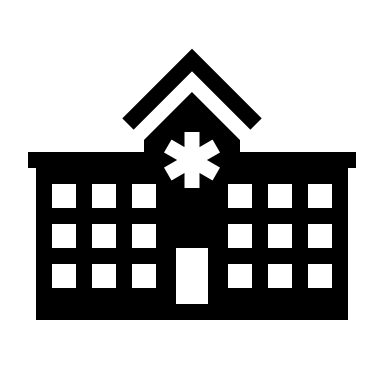 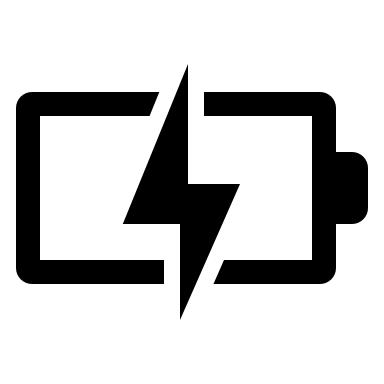 Applications
Evaluation
Processing,
Verification
Validation
Microservices
Q&A Service
Data from EXFOR DB
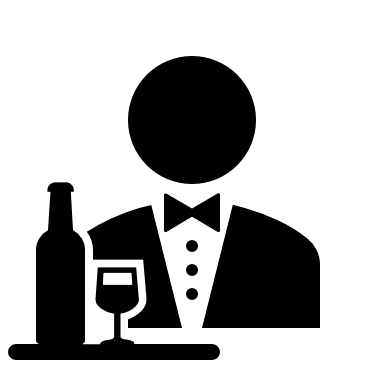 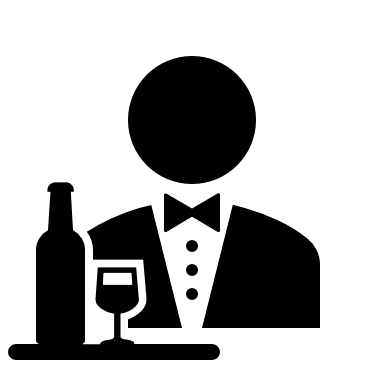 Evaluation
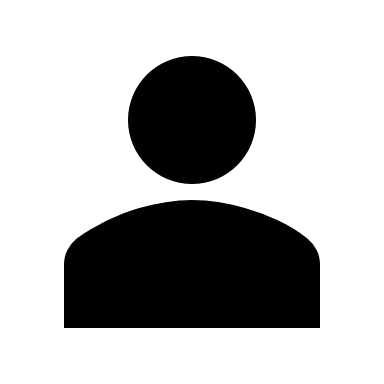 Verification
service
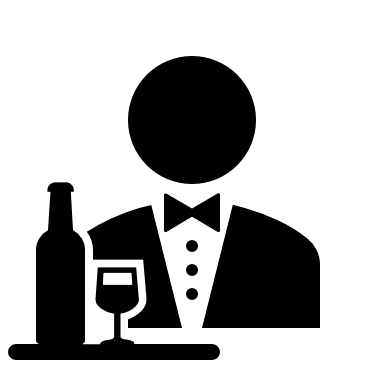 Model predictions
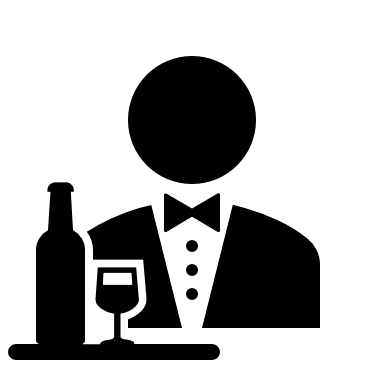 Microservices
Q&A Service
Data from EXFOR DB
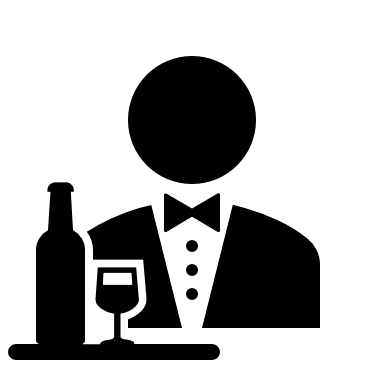 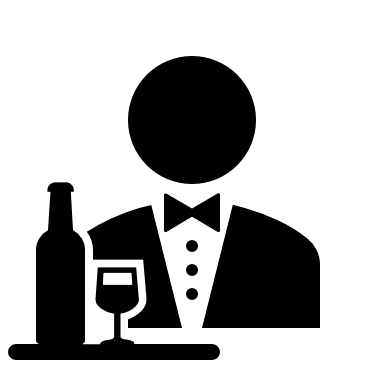 Evaluation
service
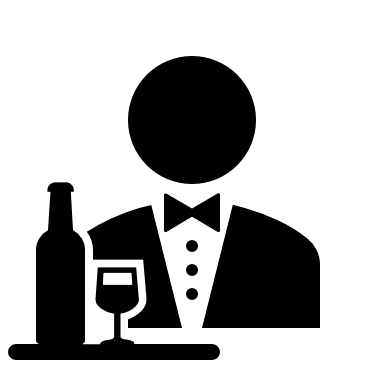 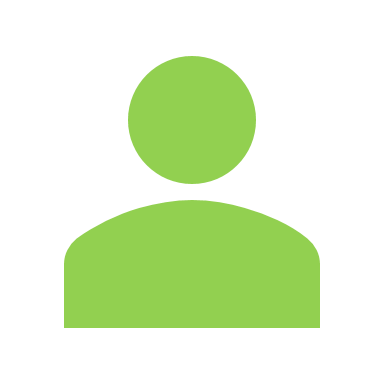 Verification
service
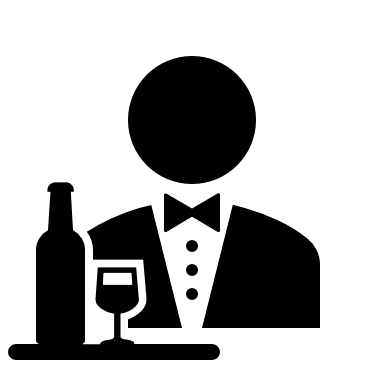 Model predictions
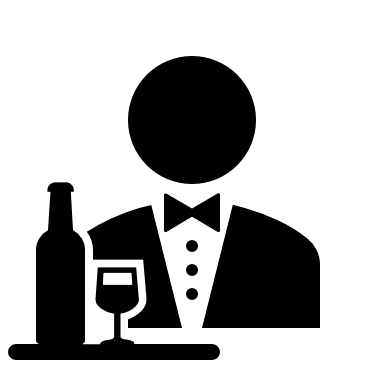 Containerization
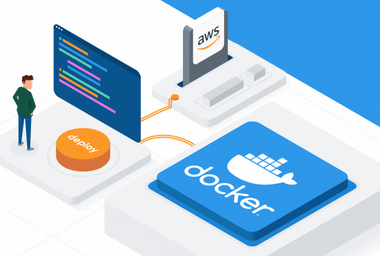 “A container is a standard unit of software that packages up code and all its dependencies so the application runs quickly and reliably from one computing environment to another. A Docker container image is a lightweight, standalone, executable package of software that includes everything needed to run an application: code, runtime, system tools, system libraries and settings.” (quoted from www.docker.com)
https://www.docker.com
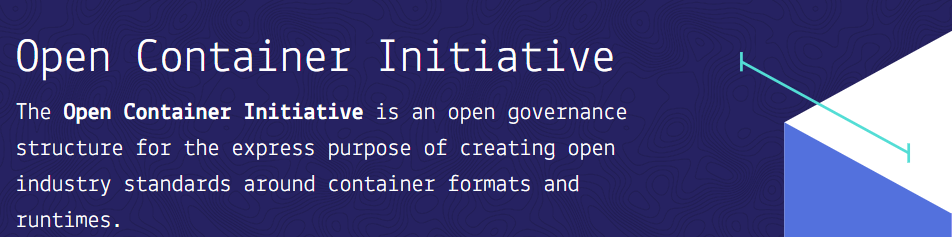 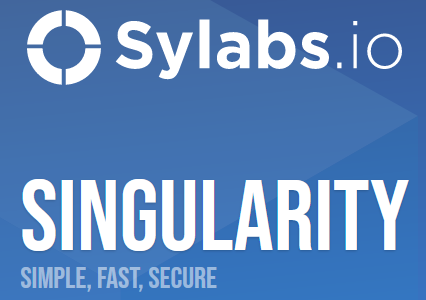 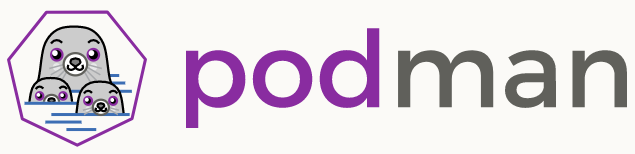 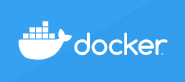 Evaluation with advanced statistical processing
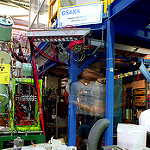 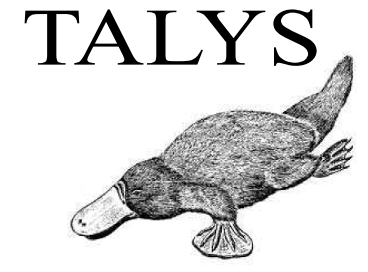 Model
Experiments
Levenberg-Marquardt
algorithm
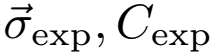 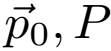 GNLLS
rule-based covariances
Gaussian processes
for energy-dependent
parameters
uncertainty correction (MLO)
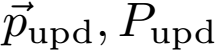 925 TALYS parameters considered
144 TALYS parameters adjusted
4322 experimental data points
In this work: parallel computing on ~80 CPU cores sufficient; statistical inference could benefit from use of GPU in the future (but not the bottleneck at present)
[2009.00521] Conception and software implementation of a nuclear data evaluation pipeline (arxiv.org)
Results
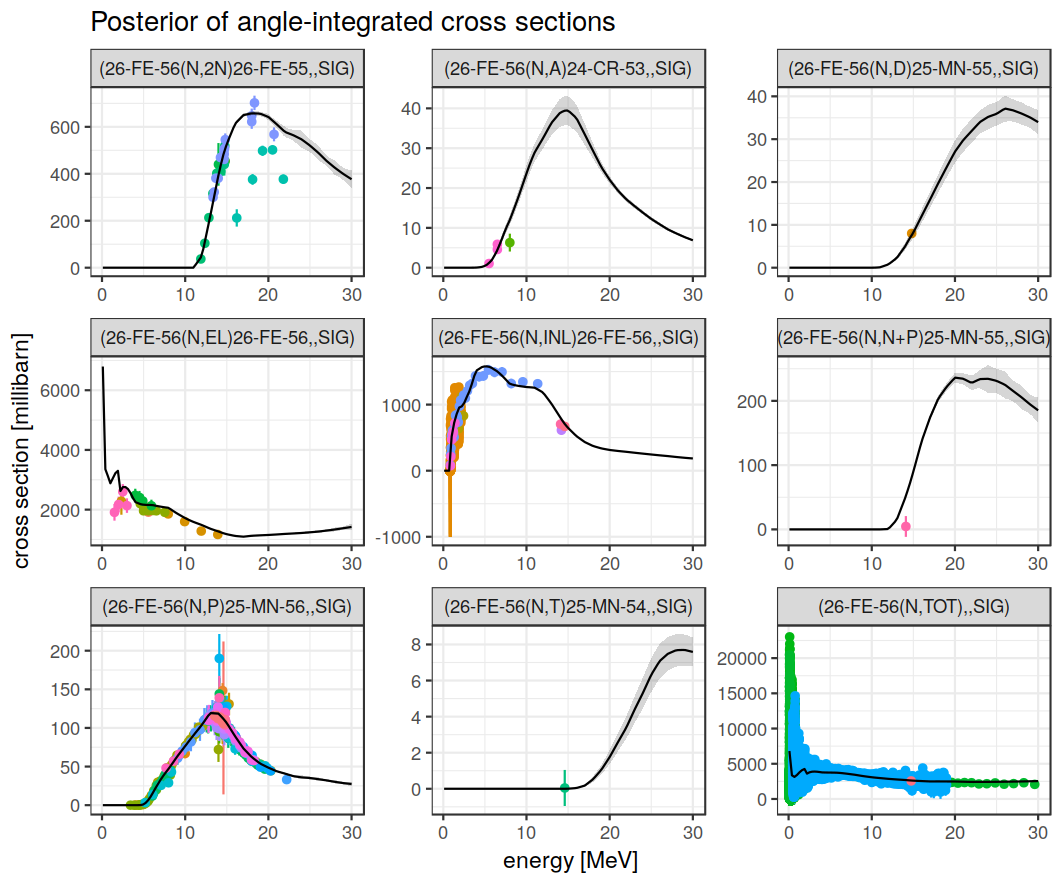 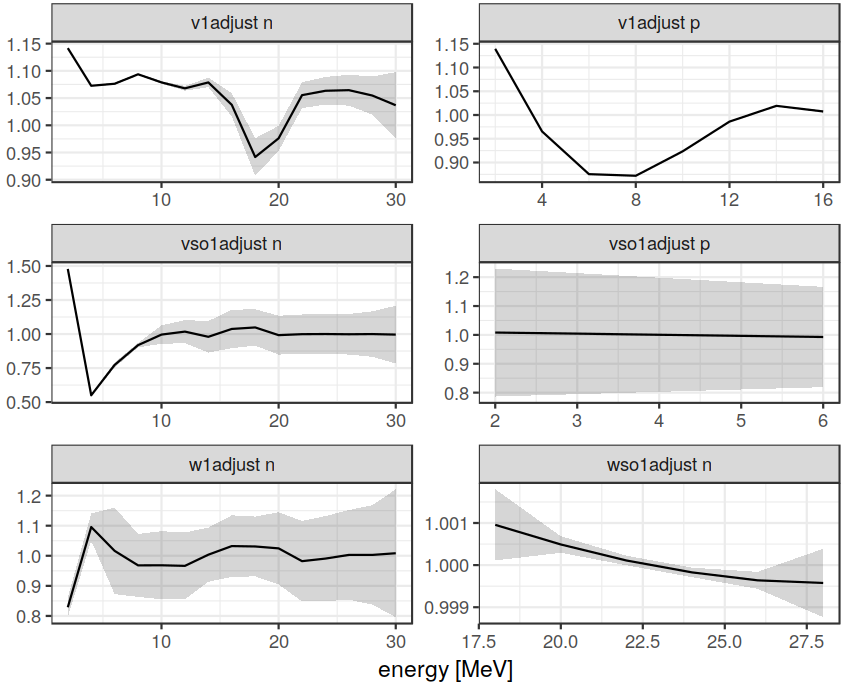 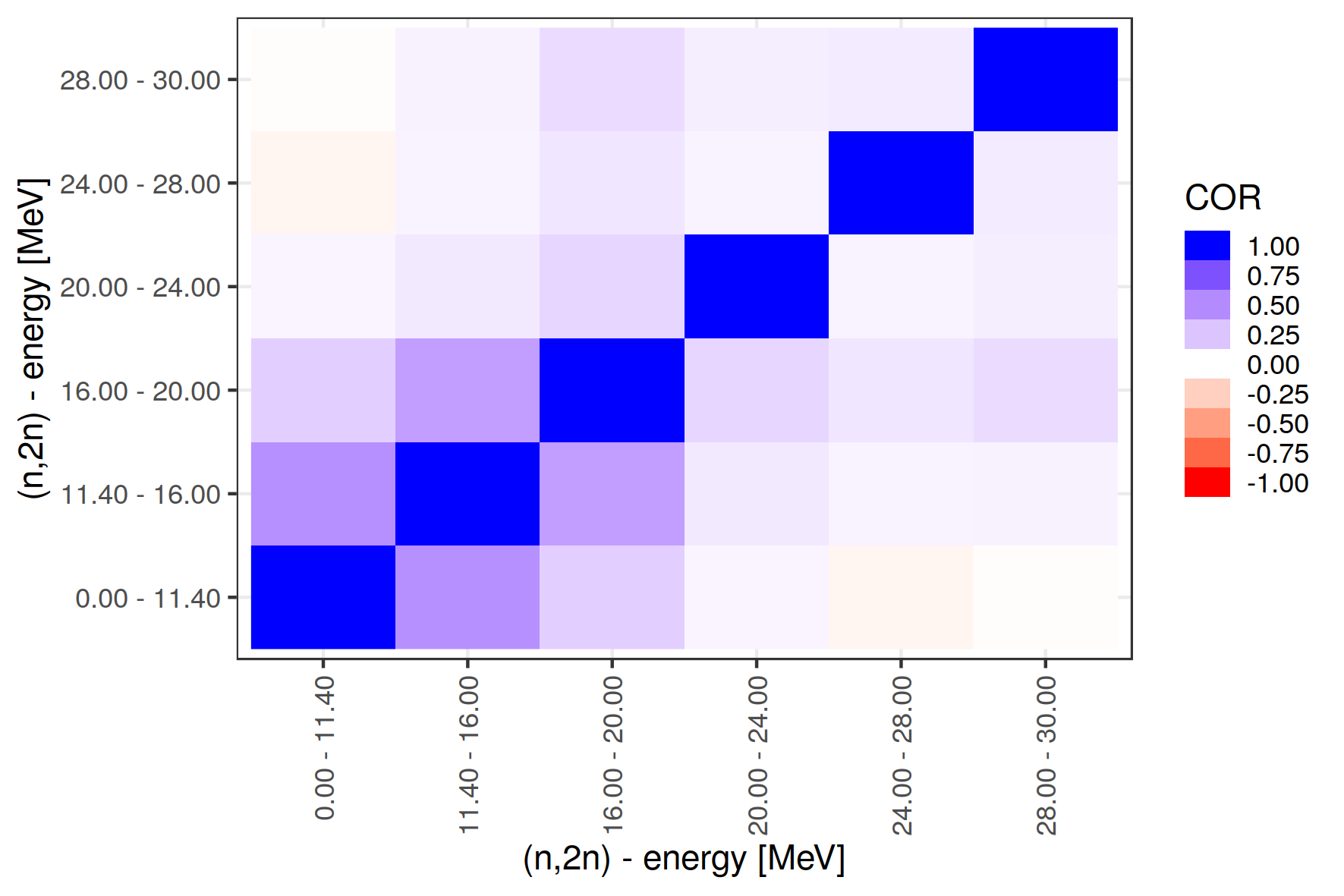 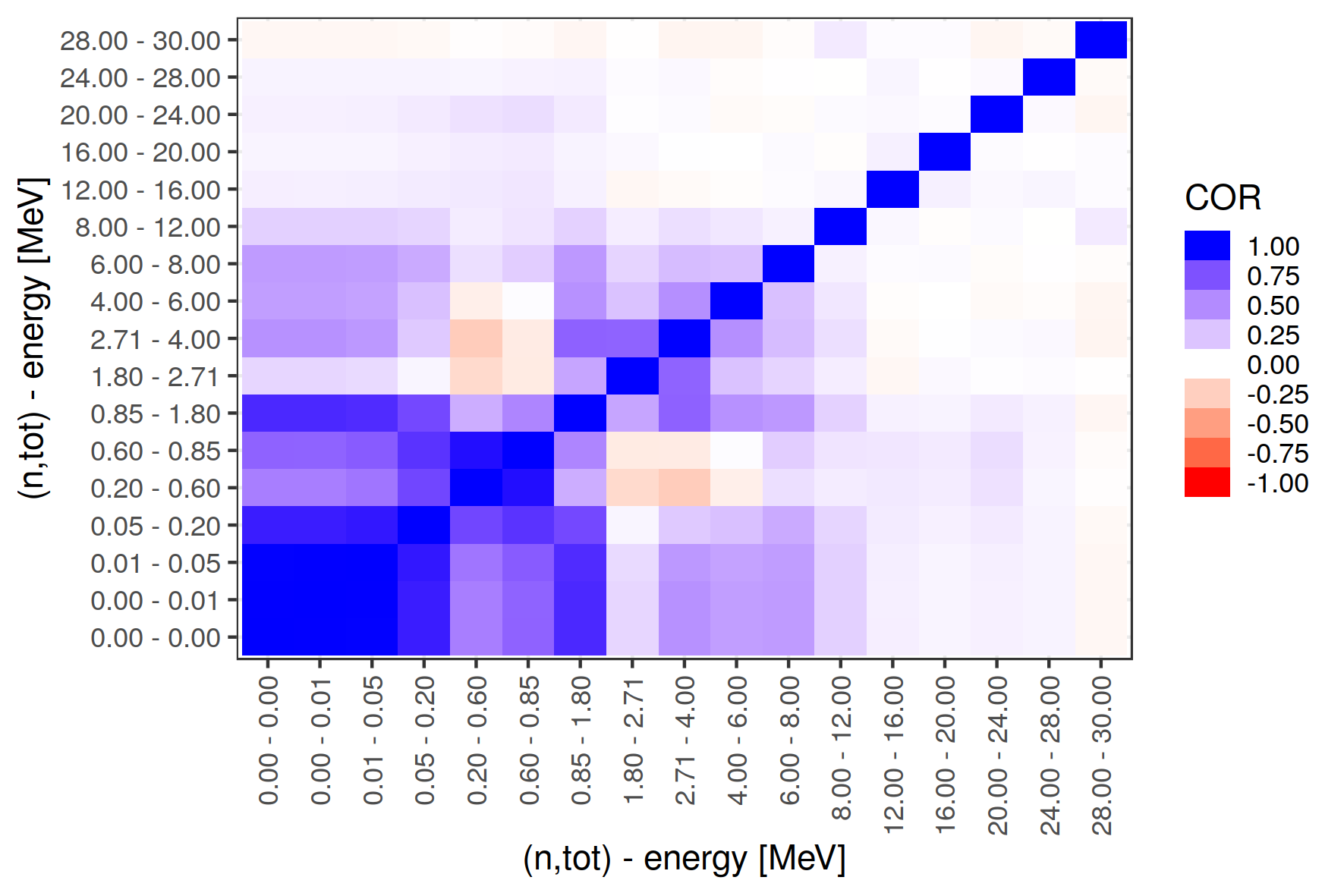 Evaluation as pipeline
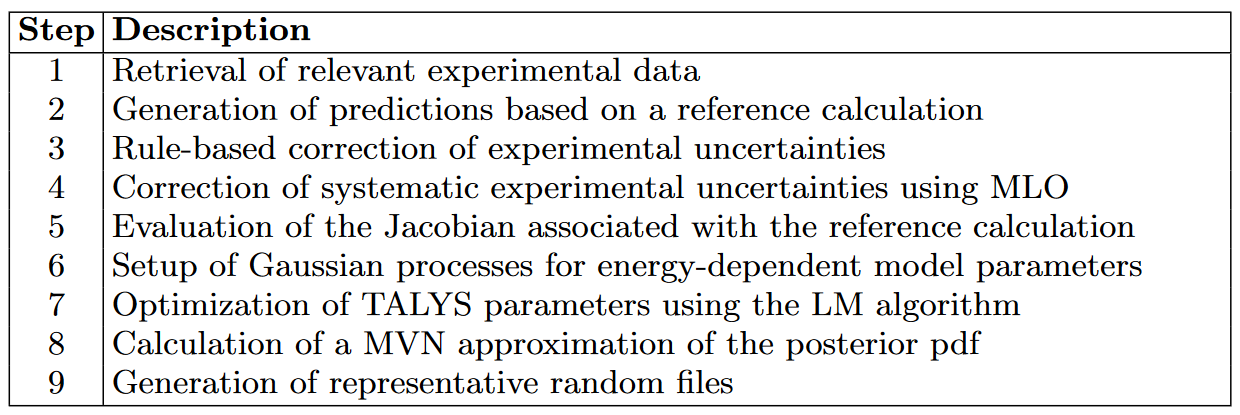 Evaluation as pipeline
Database interaction
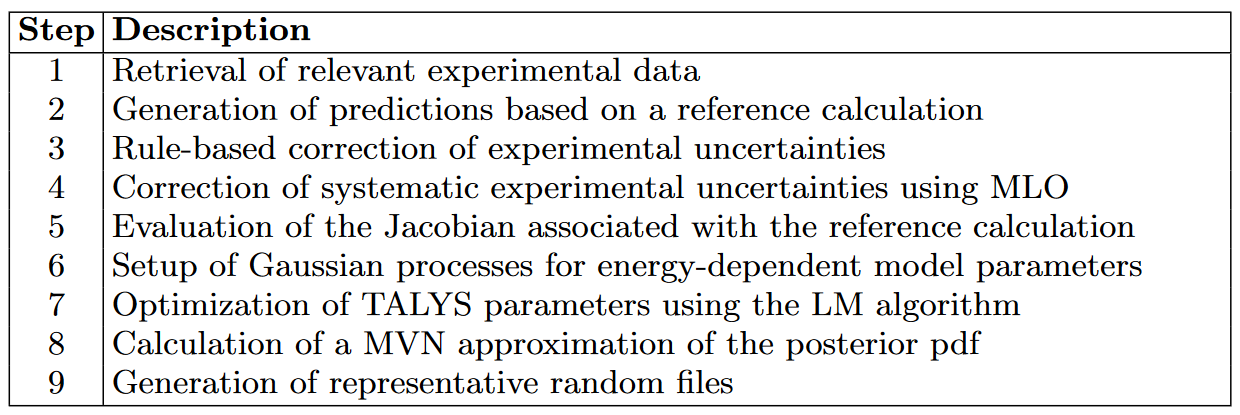 Model calculation on
computer cluster
Implemented Containers
Pipeline Container
EXFOR DB Container
Computation container
Database software
Data retrieval
Model and processing codes
Model fitting
Writing output
Current limitations:
- Pipeline container specialized to Fe56,
- Communication with computation container coupled to R programming language
Advantages
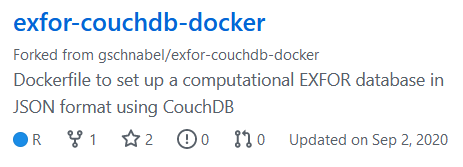 Composability
Transparency
Extensibility
Reusability
Transferability
Reproducibility
Collaboration
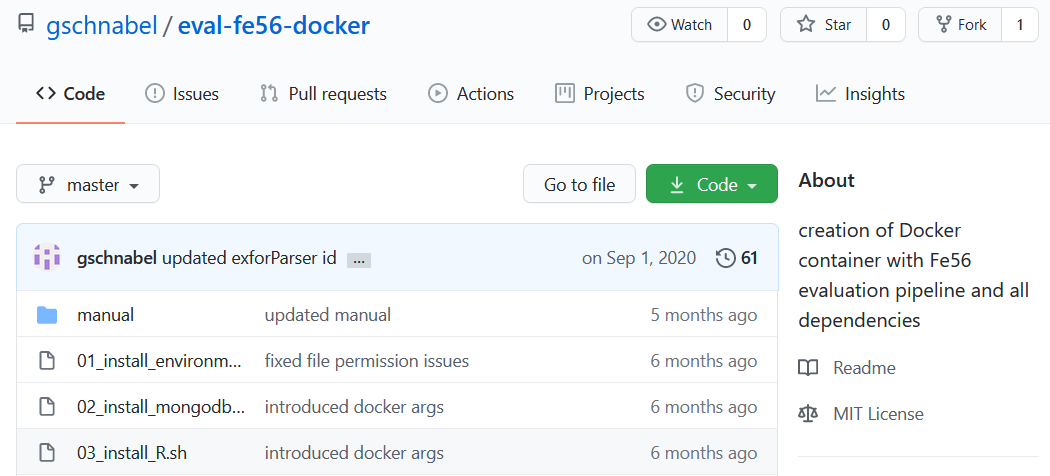 docker run -it -p 9090:8787 \
-v outdata:/home/username/eval-fe56/outdata \
-v talysResults:/home/username/talysResults \
-v /dev/shm:/dev/shm \
-e extUID=<UID> -e extGID=<GID>
-e maxNumCPU=32 \
--name eval-fe56-cont eval-fe56-img test_eval
Nuclear data pipeline
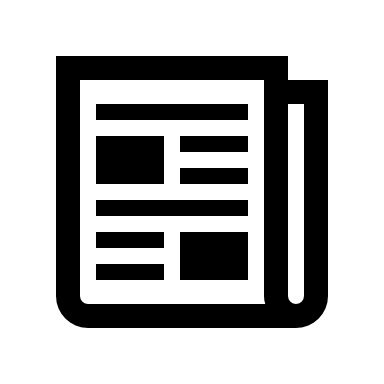 Cluster
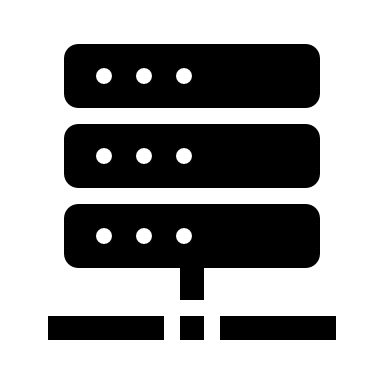 Compilation
Examples:
BNL Advance
OECD NEA V&V system
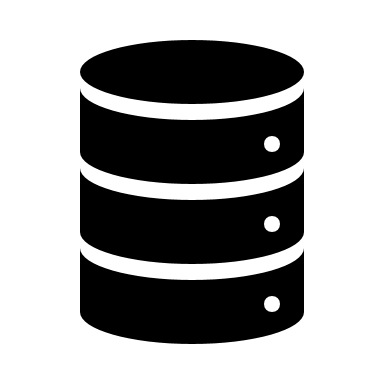 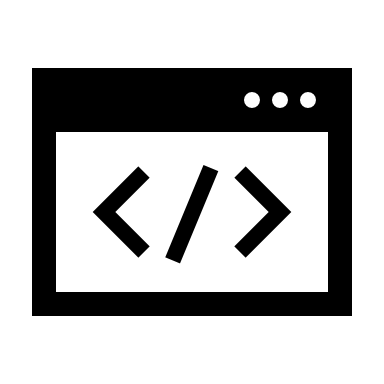 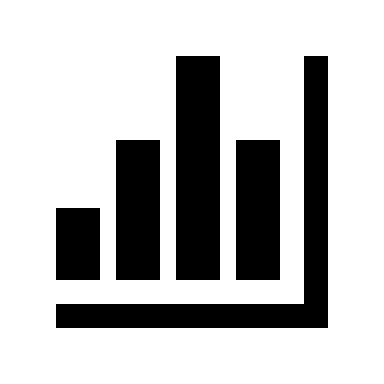 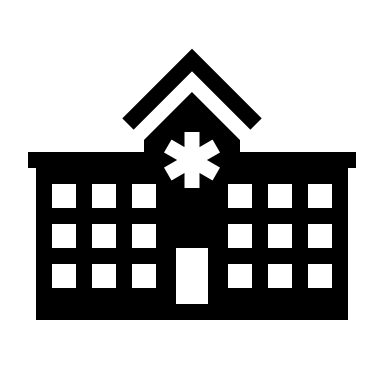 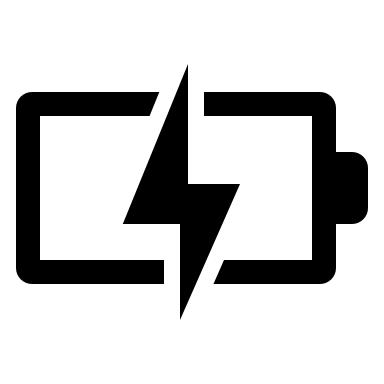 Applications
Evaluation
Processing,
Verification
Validation
Conclusion
Nuclear data pipeline requires diverse expertise and depends on a variety of codes
Microservices for nuclear data enable human experts to write evaluation scripts concisely codifying what data should be used and what should be done with it
Microservices as containers allow their easy shipping and reuse
Prototypes of a nuclear database container and evaluation container available online
Outlook & Challenges
Interaction with containers should be language agnostic, e.g., use widely employed data structures and protocols
Microservices & data should be discoverable and usable, i.e., the conception that something is stored somewhere on a specific architecture becomes more and more irrelevant
(Simple) Programmatic access to databases, model codes, statistical microservices and compute power will be an accelerator for AI/ML as enabling technology
Thank you for your attention!
Thanks to my collaborators:
Henrik Sjöstrand, Joachim Hansson, Dimitri Rochman, Arjan Koning, Roberto Capote
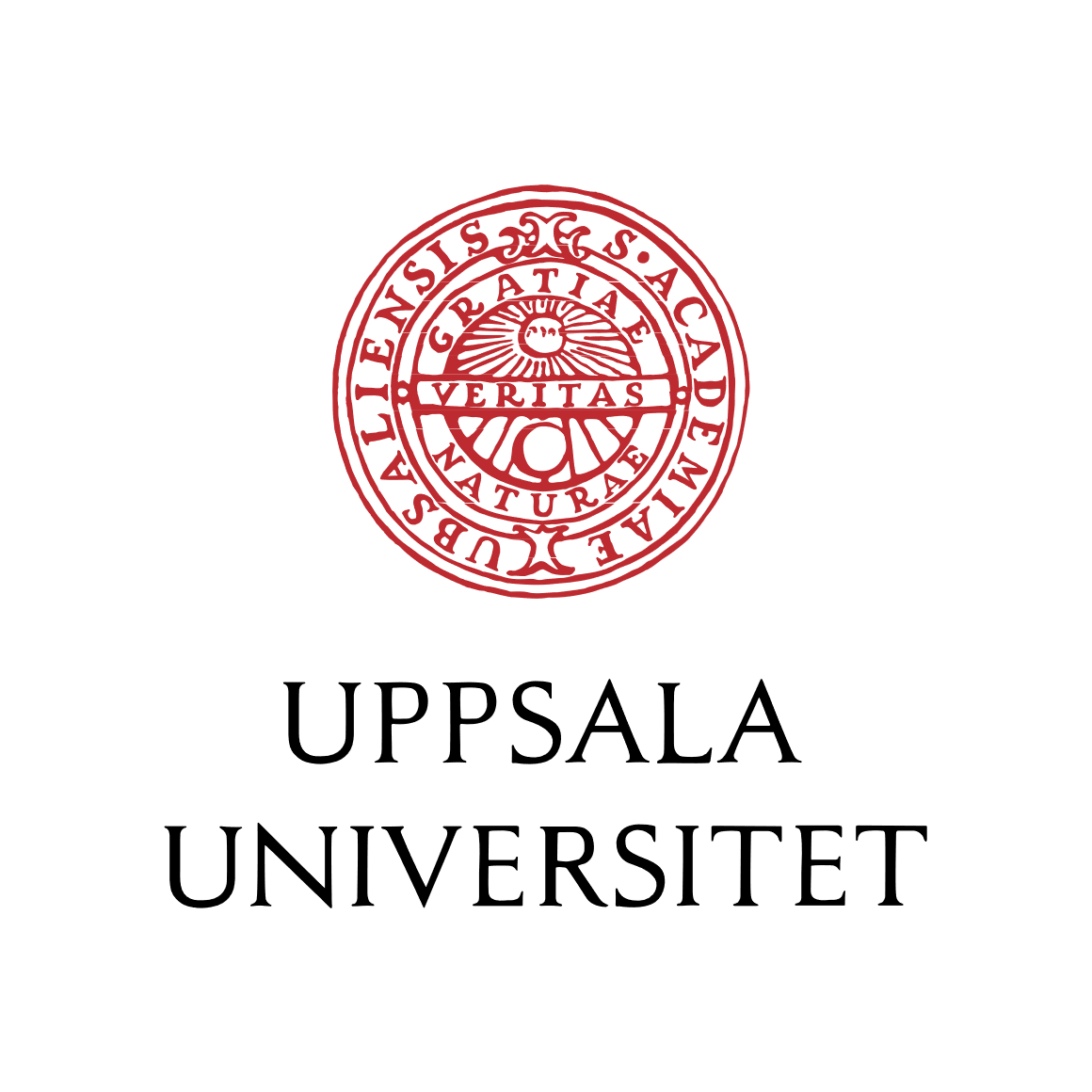 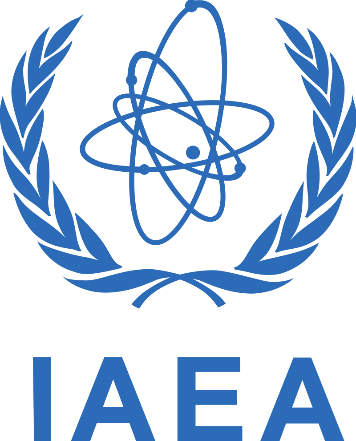 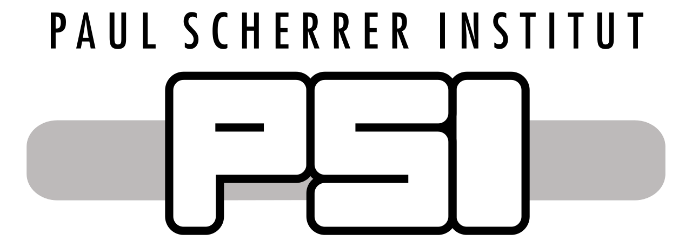 Links & References
Pipeline paper: https://arxiv.org/abs/2009.00521
Pipeline code: https://github.com/gschnabel/eval-fe56
EXFOR CouchDB database: https://github.com/IAEA-NDS/exfor-couchdb-docker